SYSTEME AND DATA DRIVEN
Conseil Data & Editeur IA
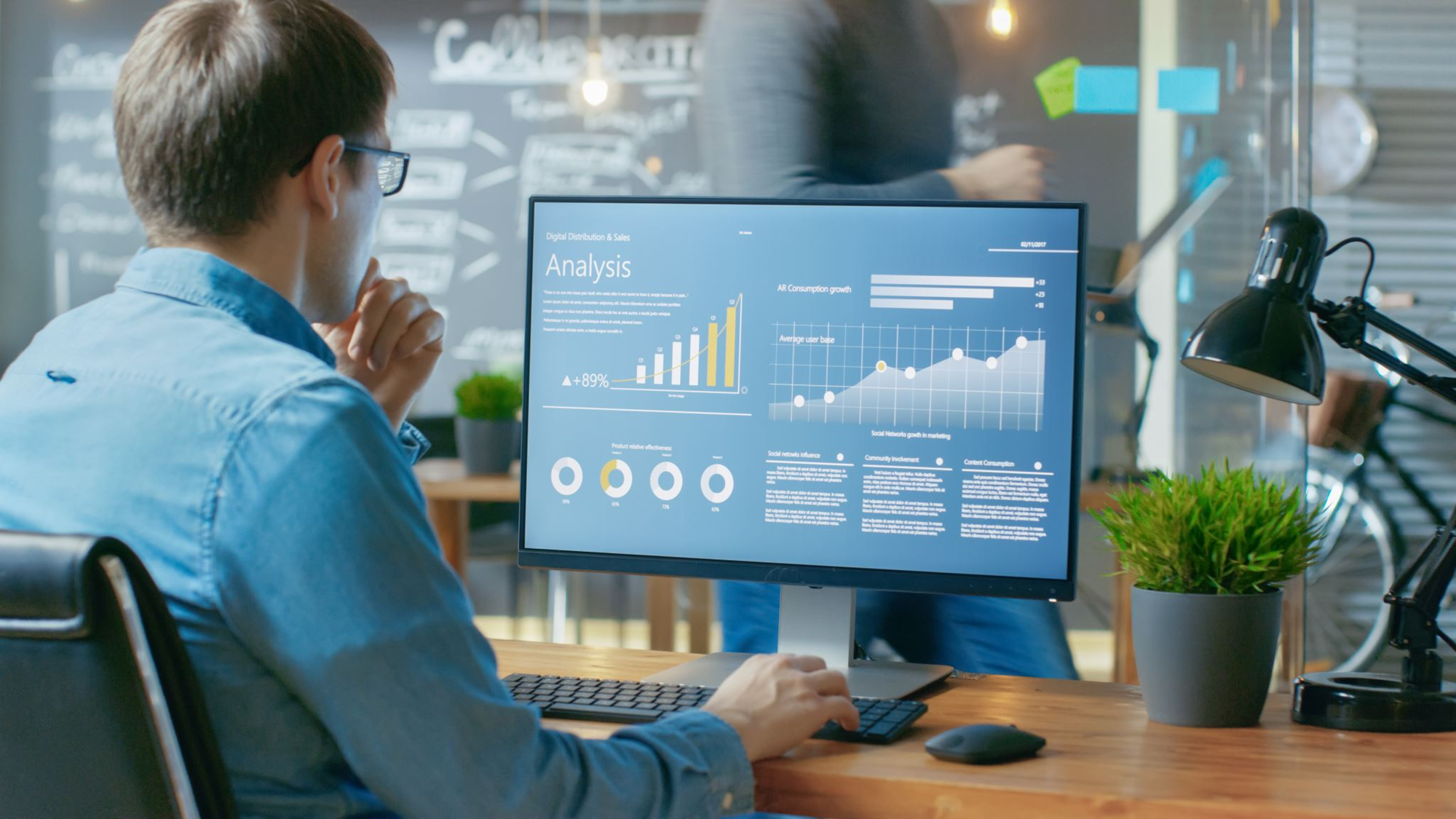 14/01/2024
1
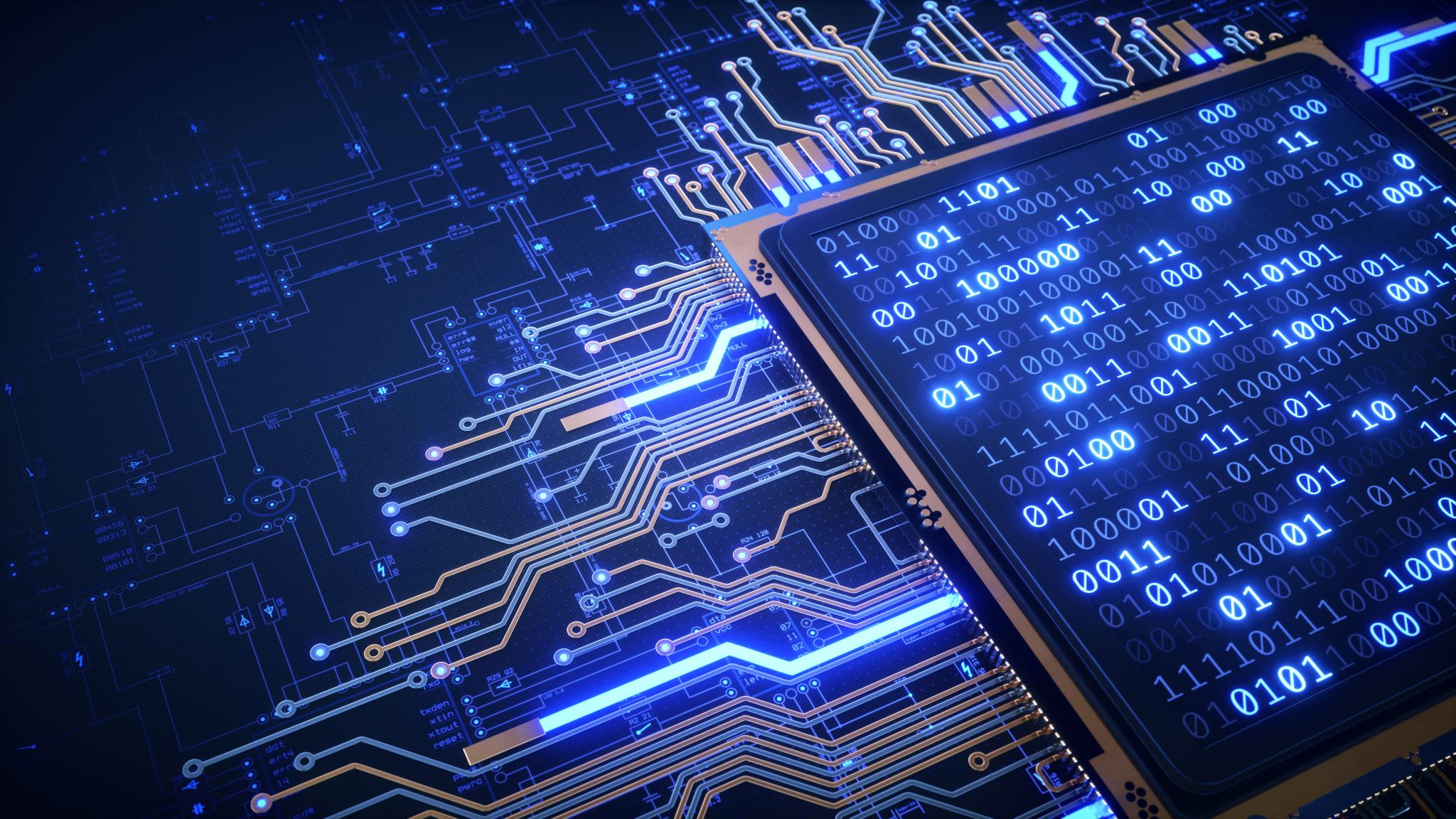 Sommaire
NOTRE OFFRE
NOS ATOUTS
14/01/2024
2
Machine Learning
Data Gouvernance & Management
1-Notre Offre
Business Intelligence 
& 
Analytics
Use Case Data Idéation & Management
14/01/2024
3
SYSTEME & DATA DRIVEN propose une gamme de prestations pour accompagner la transformation data des entreprises
SYSTEME AND DATA DRIVEN vous propose des prestations autour de 4 savoir faire majeurs pour vous accompagner dans la prise en charge opérationnelle des activités et des tâches nécessaires à la réussite de votre transformation Data et analytique:
Toutes les entreprises souhaitent bâtir un modèle Data Driven adapté à un environnement toujours plus exigeant au service de ses clients. 
Pour y arriver, les entreprises renforce leur maturité data et IA à travers des programmes de transformation data et d'innovation qui visent  à :
Adopter une utilisation systématique et efficace des données 
Concevoir et exploiter un système décisionnel performant et adapté à l’entreprise qui permet une analyse pertinente des données 
Promouvoir le pouvoir prédictif des machines learning et de l'IA
Data use cases
Ideation & Management
Conseil
et 
Assistance
pour la 
Transformation 
Data
Data Gouvernance & Management
Machine Learning
Business Intelligence & Analytique
14/01/2024
4
1-Data Gouvernance & Management
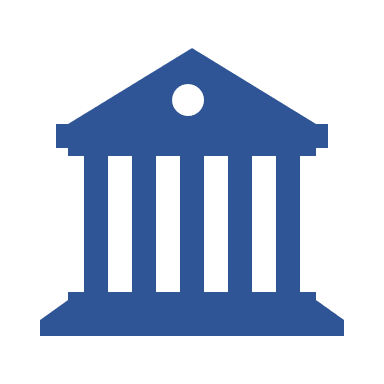 Les objectifs poursuivis

Utiliser les données efficacement à travers :

Une organisation qui implique les Métiers sur les sujets Data en complément du SI

Une gouvernance des données qui crée d’une chaîne de responsabilités de bout en bout pour les données de l’entreprise

Des outils de data management qui aide à l'opérationnalisation de l'organisation et de la gouvernance data
Nos prestations

Diagnostic et évaluation de la maturité data 

Définir et piloter de la feuille de route de transformation data en fonction de la maturité de  l’entreprise

Définir et opérationnaliser l’organisation et les instances de pilotage data 

Définir et opérationnaliser les politiques data

Cartographier et définir l’architecture des données 

Choix des outils de data management

Gestion des données maîtres, des métadonnées, de la qualité des données, de la classification et conformité des données
14/01/2024
5
2-Data use cases Ideation & Management
Les objectifs poursuivis

Utiliser les données
efficacement à travers :

Un processus d'idéation qui oriente l’usage de la Data en fonction des impacts business

Une gestion efficace des projets data qui permet d'atteindre les objectif business des use cases data
Nos prestations

Définir et opérationnaliser le processus d’idéation de uses cases data 

Définir et opérationnaliser le processus de gestion de uses cases data 

Définir et opérationnaliser le processus de pilotage des use cases data 

Identification et gestion des uses cases data: 
Identification et priorisation des uses case Data 
Formulation d’un objectif business case 
Gestion de projet use case data
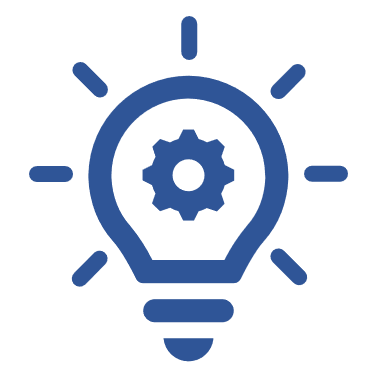 14/01/2024
6
3-Business Intelligence & Analytics
Les objectifs poursuivis

Concevoir et exploiter un système décisionnel performant et adapté à l’entreprise qui permet la :

Prise de décision appropriée et rapide 

Anticipation de choix stratégiques

Mise en place de plan d’actions
Nos prestations

Assistance au choix d’outil: 
Évaluation des besoins
 Analyse des impacts organisationnels
 Rédaction du cahier des charges
 Benchmark des différentes solutions du marché
 Aide au choix des outils: alimentation, reporting, etc.
Assistance à la définition des besoins métiers: 
Décliner la stratégie en objectifs opérationnels
Définition des indicateurs et axes d’analyses
Localiser les données de production et déterminer le mapping
Piloter l’intégration
Définir la stratégie et réaliser la recette 
Auditer l’architecture
Conduite de changement
 Communication
 Formation et Documentation
 Assistance et support
Analyse des données :
Mise en place de KPIs et reporting des performances
Mise en place de process/requêtes et automatisation
Production d’analyses métiers et de recommandations aux managers
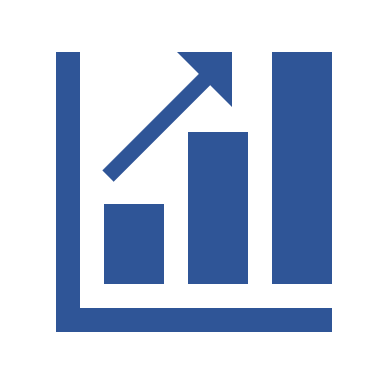 14/01/2024
7
4-Machine Learning
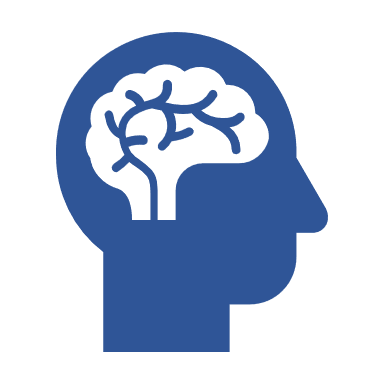 Les objectifs poursuivis

Promouvoir l’utilisation du pouvoir prédictif du Machine Learning
Nos prestations

Définir et piloter de la feuille de route pour la mise en place du modèle organisationnel analytique cible en fonction de la maturité des métiers de  l’entreprise 

Choix des outils Machine Learning 

Élaboration de modèles prédictifs pour des uses cases data 

Monitoring des modèles existants
14/01/2024
8
Nos atouts pour les prestations de conseil
Des outils qui permettent de rationnaliser, d’optimiser et garantir la qualité des prestations
Nous proposons des prestations qui s’appuient sur des méthodes et des outils développés, formalisés et enrichis au cours des expériences acquises sur de nombreux projets de transformation data afin de mettre à disposition à nos clients notre expertise data tout au long du cycle de transformation, de l’avant-projet au maintien en condition opérationnelle
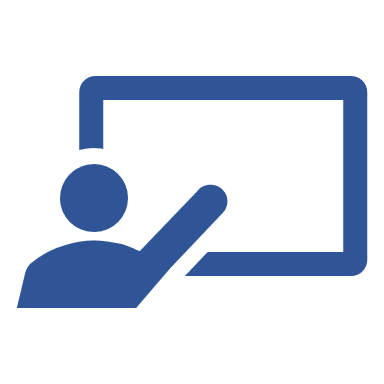 Observer et analyser
Aider à décider
Faire plan d’action
Data
Piloter
Initialiser
Benchmark des organisations data et analytique

Modèle / check liste d’architecture data 

Modèle / check liste de dictionnaire de données

Modèle / check liste de politique de données (Qualité, MDM, Metadata, protection…)

Modèle / check liste de définition de use case Data 

Modèle / check liste SFD BI

Modèle / check liste SFD Data
Modèle et guide d’entretien

Outil de suivi des Actions, Décision et faits marquants

Modèle et guide compte rendu réunion
Modèle et guide Note de cadrage

Check liste réunion de lancement

Template annuaire du projet

Check liste choix d’outil BI et data

Modèle et guide pour l’identification des uses cases Data
Modèle et guide de Choix de scénario
Modèle et guide de construction du RACI

Modèle et guide d’Analyse des risques
Modèle et guide de JATO

Modèle et guide d’Analyse des risques
14/01/2024
9
Nos atouts pour les prestations de conseil
Une prestation pilotée afin de garantir la qualité
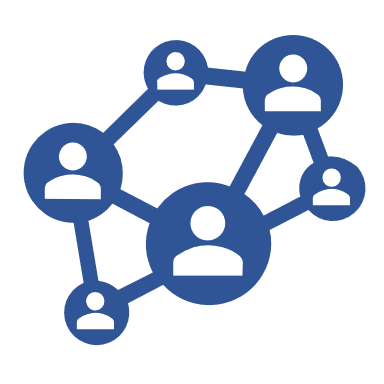 Nos collaborateurs
Nos consultants disposent d’une double compétence fonctionnelle et Data pour prendre en charge toutes les facettes d’un projet de transformation, dans un esprit de collaboration adapté aux contextes de nos clients
Des prestations pilotées 
Un pilotage des prestations en régie : nos collaborateurs sont encadrés par un manager expert sur des projets de la même typologie que le votre afin de veiller au bon déroulement de toutes les phases, d’anticiper les risques, de respecter les deadlines et des objectifs ….
Client
S2D
Manager expert transformation Data
Consultant
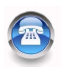 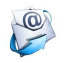 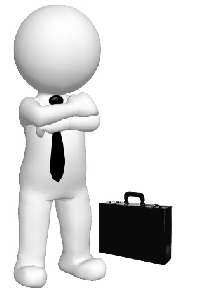 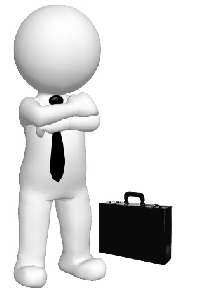 Pilotage à distance

 + Intervention ponctuelle sur site
14/01/2024
10
Nos atouts pour la mise en place des modèles Machine Learning
Nous proposons des prestations qui s’appuient sur une plateforme AutoML développée par SYSTÈME AND DATA DRIVEN qui permet :

Le prétraitement des données automatiques : automatisation d'une grande partie du processus de prétraitement des données notamment la gestion des données manquantes, la normalisation, la transformation, et le codage des caractéristiques.
La sélection automatique des modèles prédictifs pour des données structurées : analyse des données et sélectionne automatiquement les modèles d'apprentissage automatique les plus appropriés pour le problème donné.
L'optimisation automatique des hyperparamètres : Réglage des hyperparamètres pour obtenir les meilleures performances. 
La validation croisée et évaluation des modèles automatiques : utilisation des techniques de validation croisée pour évaluer les performances des modèles générés. 
La mise en place automatique des modèles série chronologique.
L'interprétabilité automatique des modèles : Fourniture des document d'interprétabilité des modèles, ce qui permet aux utilisateurs de comprendre comment les prédictions sont générées et quelles caractéristiques ont le plus d'impact sur les résultats.
Le déploiement facile des modèles : Le format des modèles mis en place peuvent être intégrés dans diverses plates-formes et outils de science des données comme python et R, des outils de big data comme Apache Spark, Hadoop, des outils d’entreprise tels que Tableau, Power BI, ou des systèmes spécifiques à l'entreprise pour l'analyse et la prise de décision.
La mises à jour automatiques : il est capable d’évaluer les performances du modèle en production et de mettre à jour automatiquement le modèle si les performances se dégradent avec le temps en raison de changements dans les données d'entrée.

Notre plateforme nous permet d'offrir des prestations rapides  (simplification de la gestion de bout en bout du pipeline d'apprentissage automatique) et de qualité (Réduction des erreurs humaines) à nos clients.
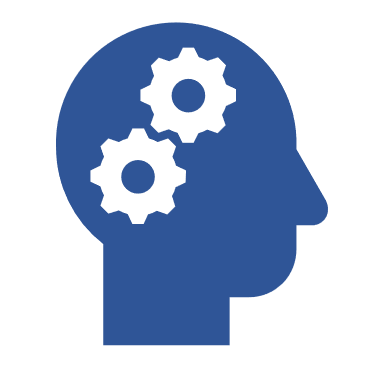 14/01/2024
11
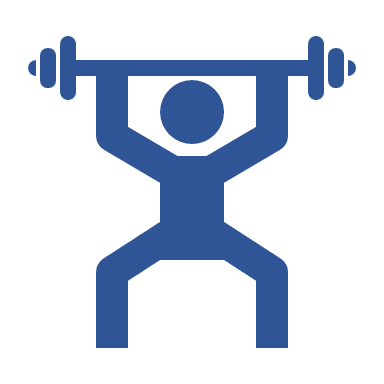 2-Nos atouts
14/01/2024
12
Manager expert Transformation data
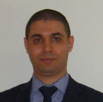 14/01/2024
13
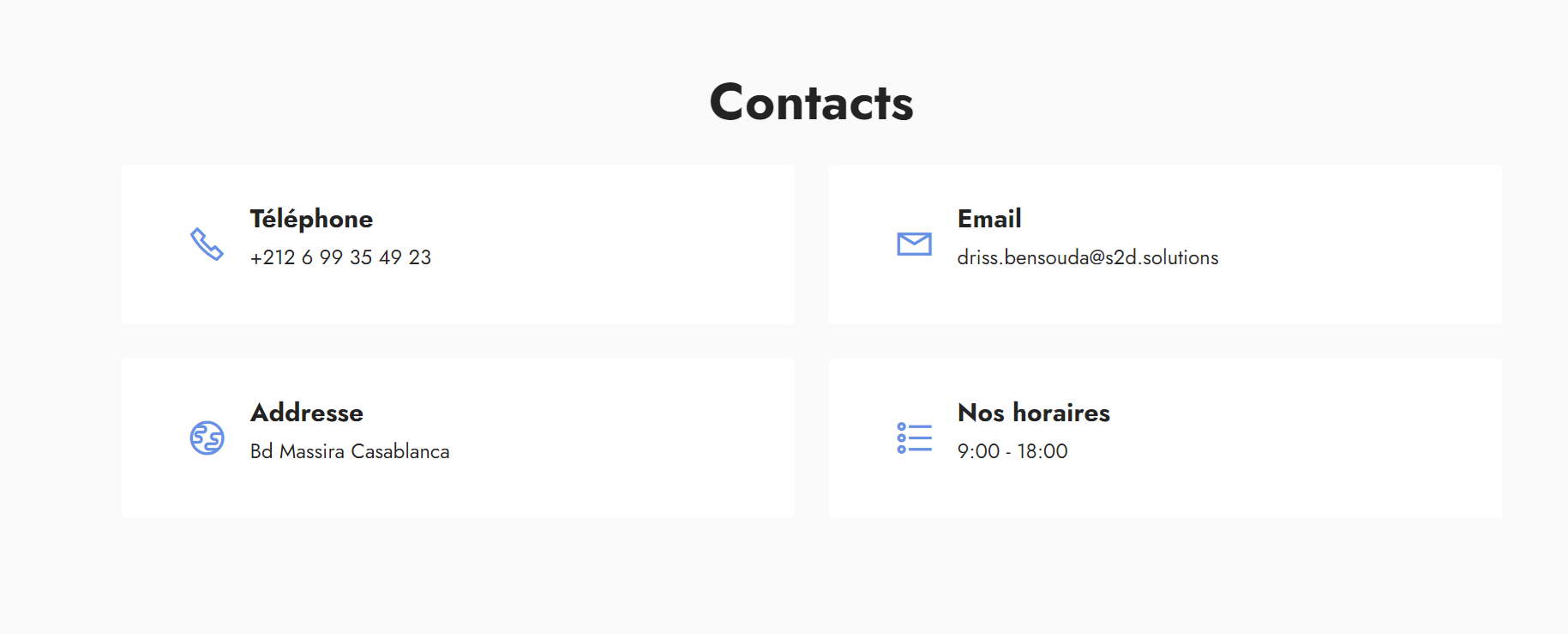 Technopark Casablanca
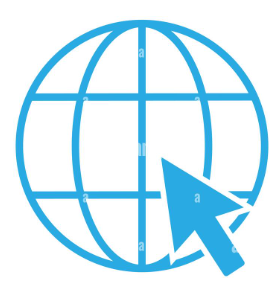 Site internet : https://s2d.solutions/
14/01/2024
14
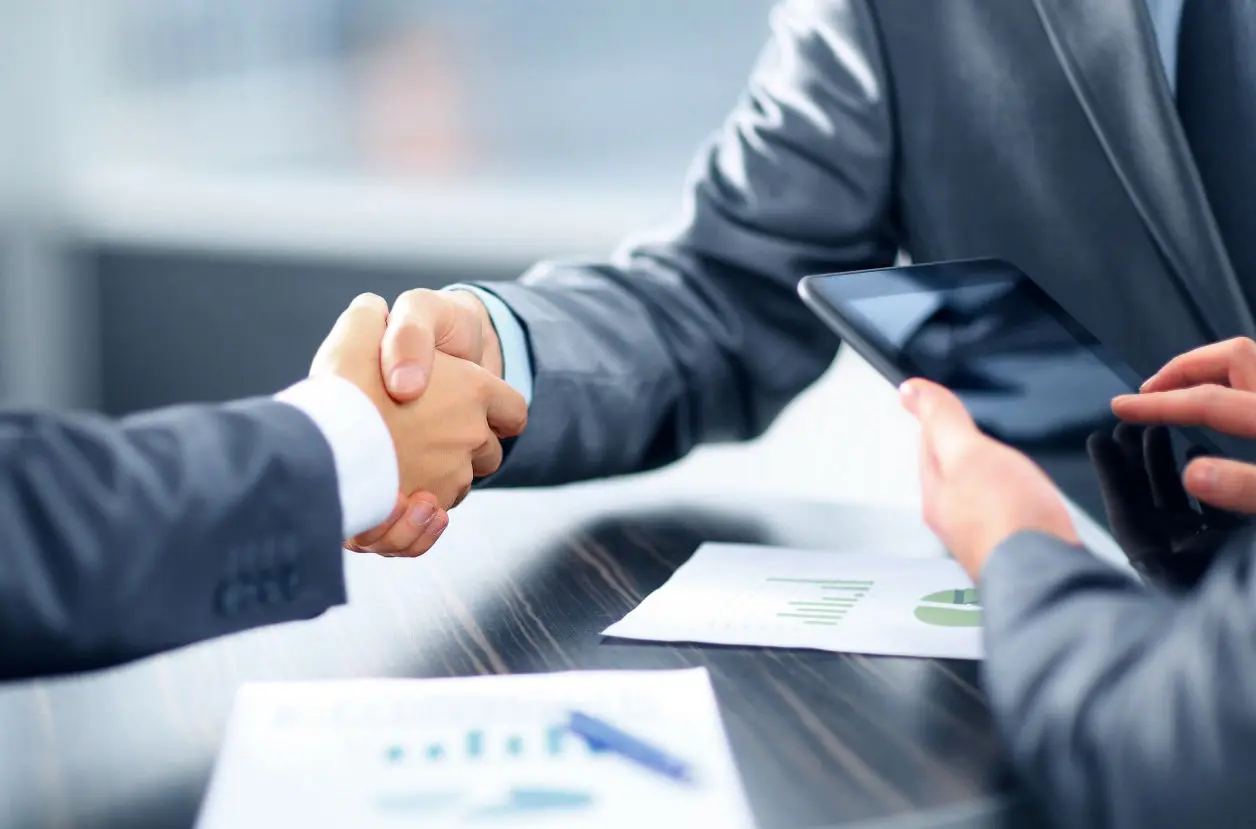 Fin
Merci de votre attention
15